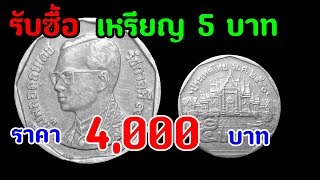 หวัดดีจ้า
วันนี้เราเรียนเรื่อง
พยางค์
กันเนาะ
อบรม
ค่ายการเงิน
โรงเรียนเตรียมอุดมศึกษา  ภาคตะวันออกเฉียงเหนือ
๑๙  มิถุนายน ๒๕๖๑
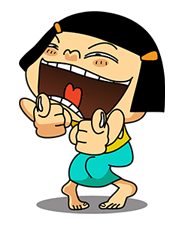 เราอยาก
         รวย
ตั้งแต่เป็นนักเรียนไหม
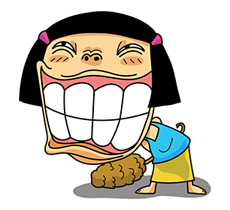 Smart planning
วางแผนการเงินอย่างชาญฉลาด
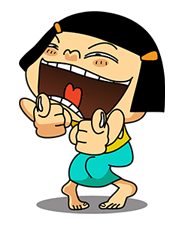 ต้อง ออม ก่อนใช้
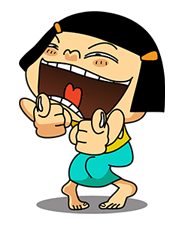 เก็บอย่าง 
มีกำหนดเวลา 
ชัดเจน
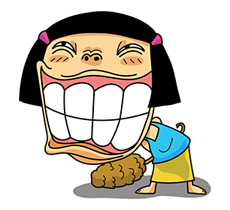 Smart  spending
        ฉลาดใช้จ่าย
        อย่างคุ้มค่า
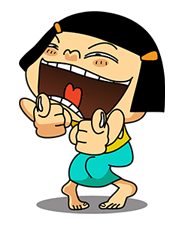 สิ่งที่จะซื้อ
มีความจำเป็น
เพียงใด
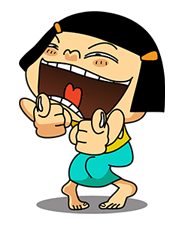 ไม่ต้องดื่ม
น้ำหวานทุกวัน 
ได้หรือไม่
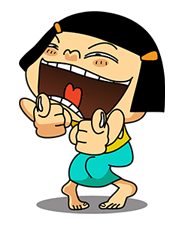 งดขนมบ้าง
ก็ดีนะ
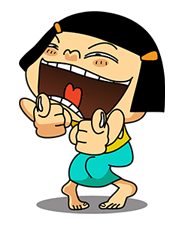 Happy  saving
เรียนรู้เทคนิคการออม
อย่างสนุกสนาน
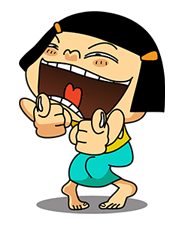 แบ่งเงินออกเป็นส่วนๆ
	เช่น  แบ่ง  3 ส่วน
           เก็บลืม      
              กิน / เรียน     
                 ของใช้จำเป็น
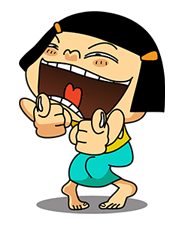 สะสมเหรียญ
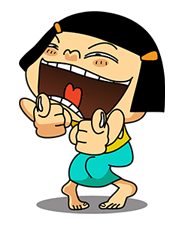 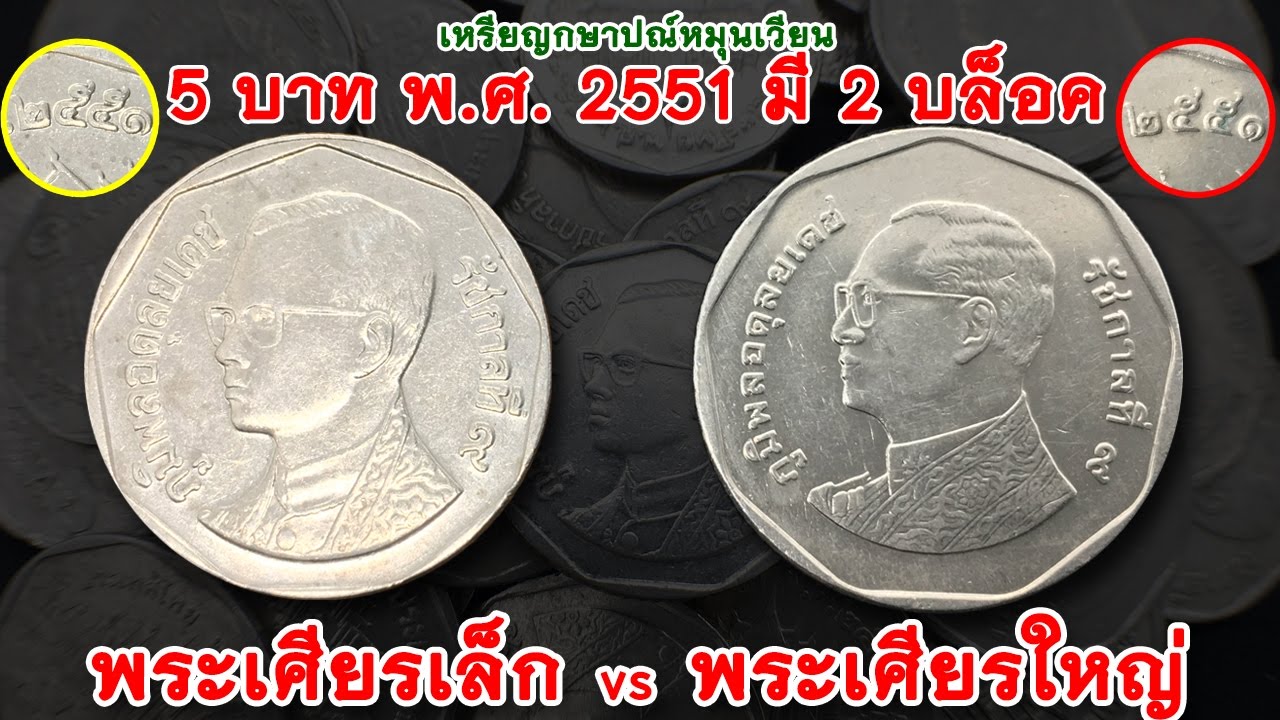 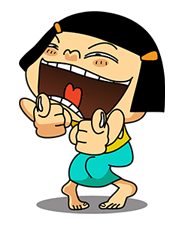 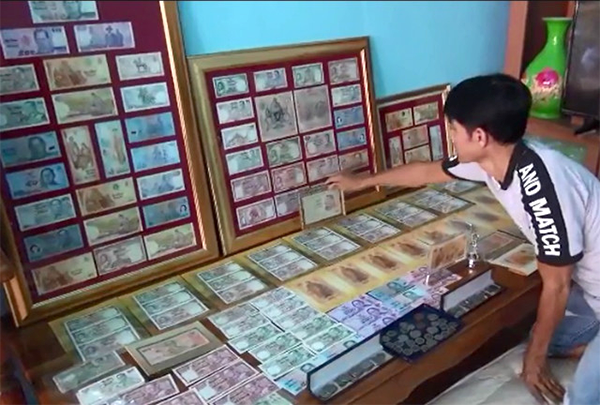 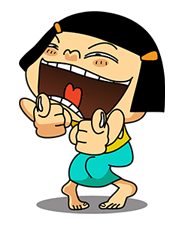 สะสมธนบัตร
สะสมเหรียญที่ระลึก
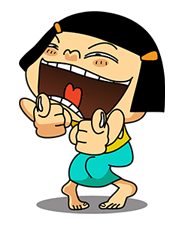 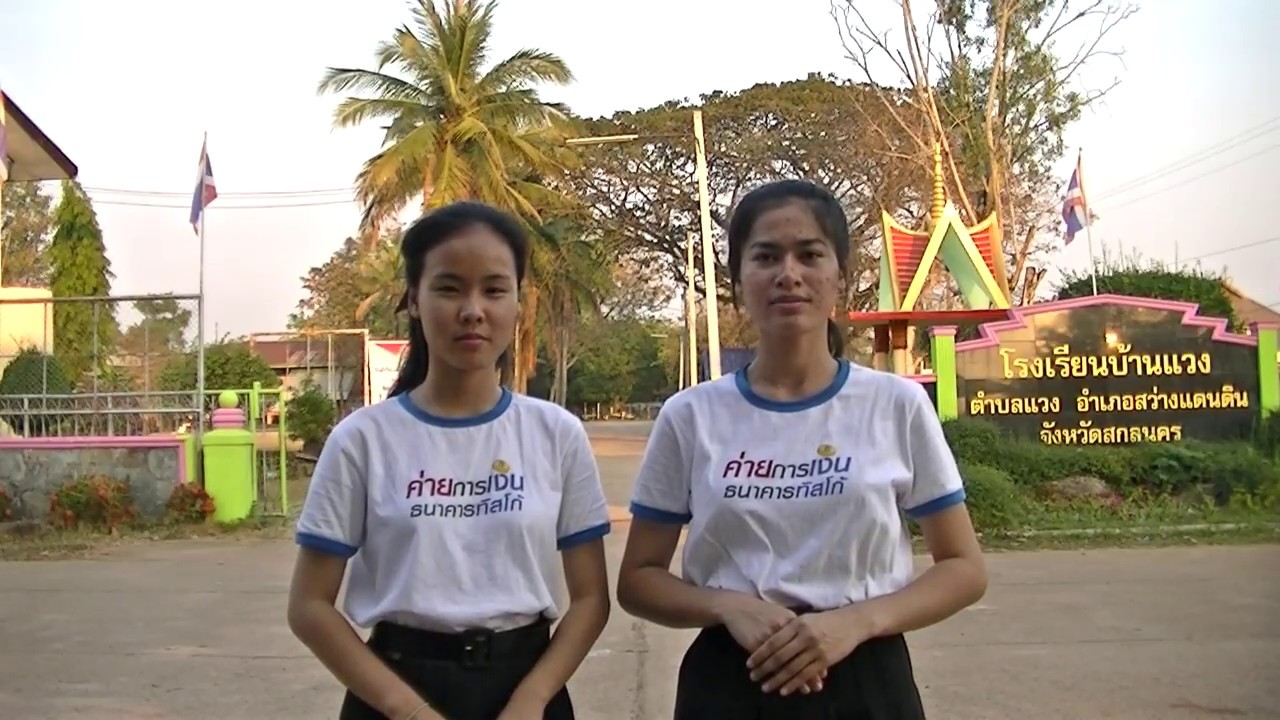 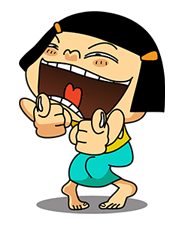 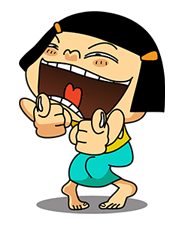 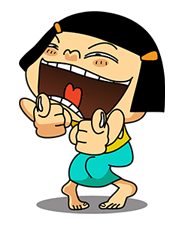 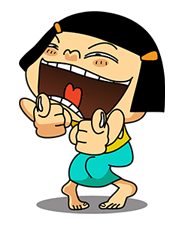 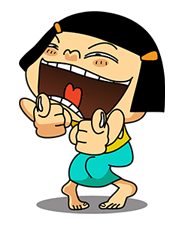